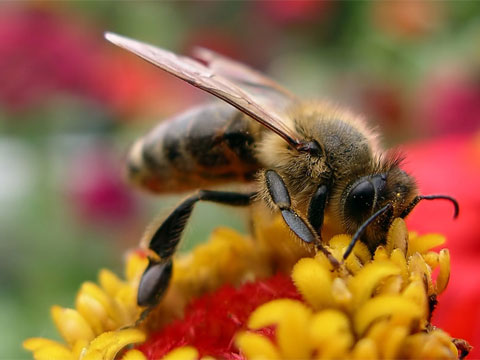 Karboxylové kyseliny
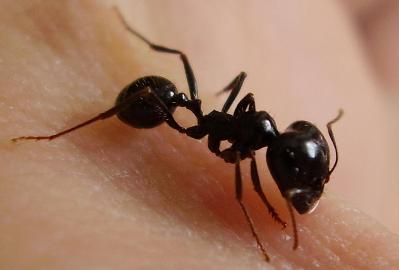 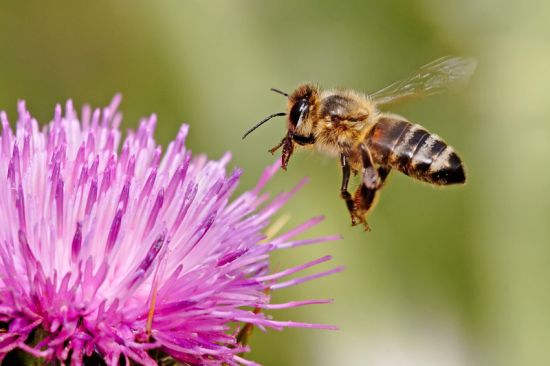 Karboxylové kyseliny
Od najstarších dôb až dodnes používali ľudia na úpravu pokrmov ocot, ktorý vzniká pôsobením mikroorganizmov na zriedený vodný roztok etanolu.
   Ocot je asi 4% až 8% vodný roztok organickej látky - kyseliny octovej.
   Kyselina octová patrí medzi organické zlúčeniny, ktoré nazývame karboxylové kyseliny.
Karboxylová skupina-COOH
charakteristická skupina je karboxylová
vznikla spojením karbonylovej
   a hydroxylovej skupiny



                               karbonylová skupina



                                        hydroxylová skupina
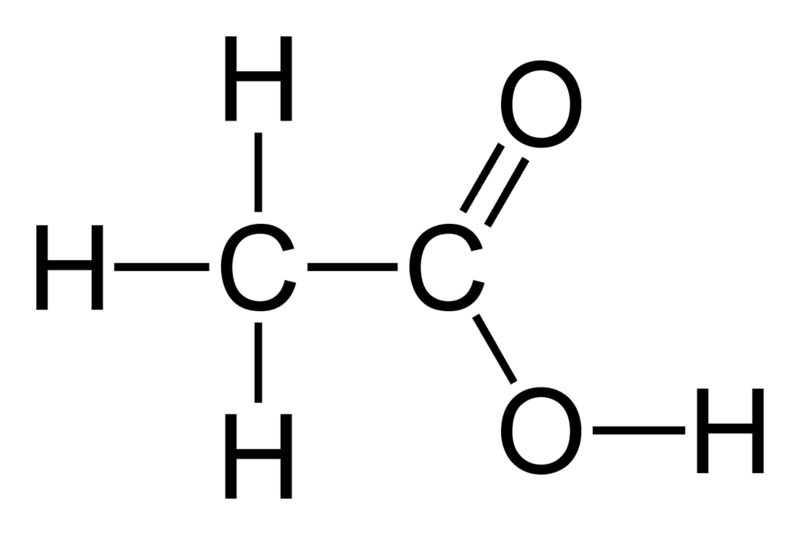 Kyselina mravčia         (kyselina metánová)   HCOOH
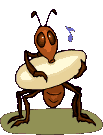 bezfarebná kvapalina                                      s charakteristickým ostrým zápachom
leptá pokožku 
voľná sa vyskytuje v telách mravcov, včiel, ôs, pŕhľave ale aj v pote, svaloch  a moči
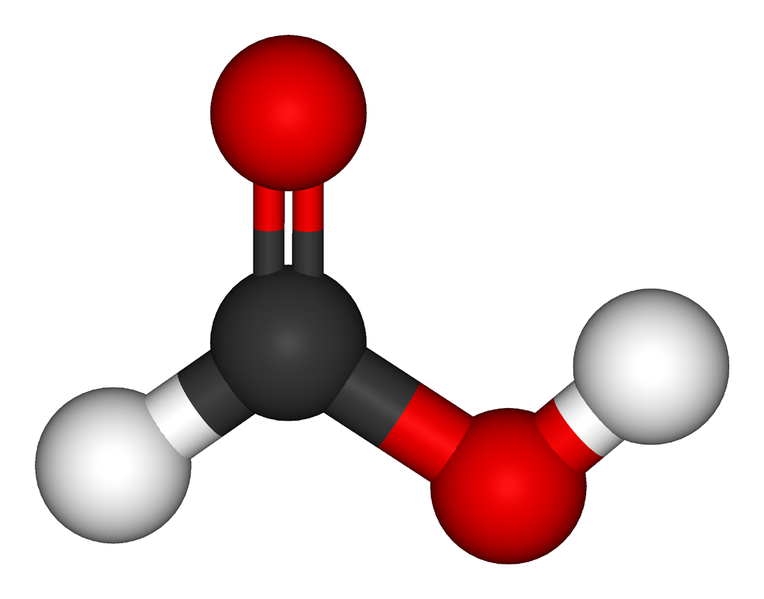 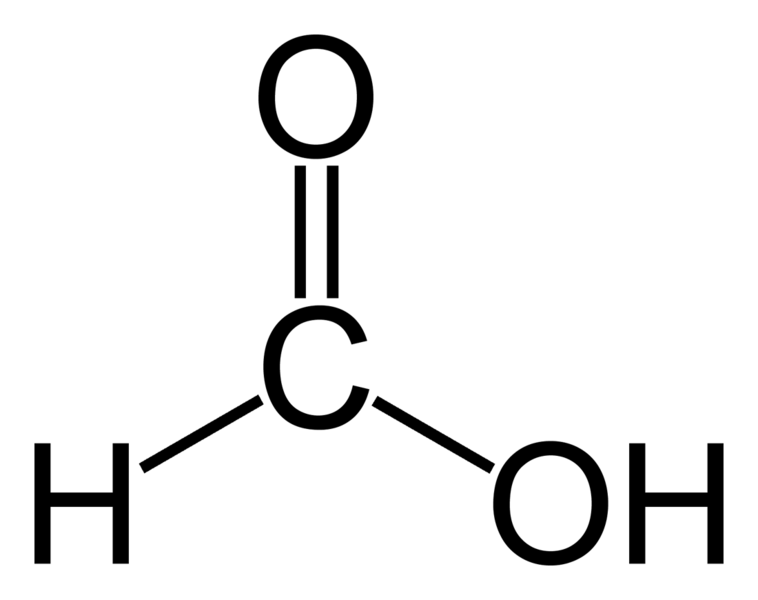 Použitie
dezinfekcia
odstraňovanie vodného kameňa z hrncov a ohrievačov vody
konzervovanie ovocných štiav (E 236)
vyleptávanie vzoriek na plátno
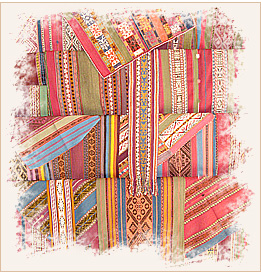 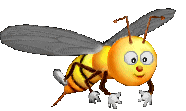 Kyselina octová(kyselina etánová)  CH3COOH
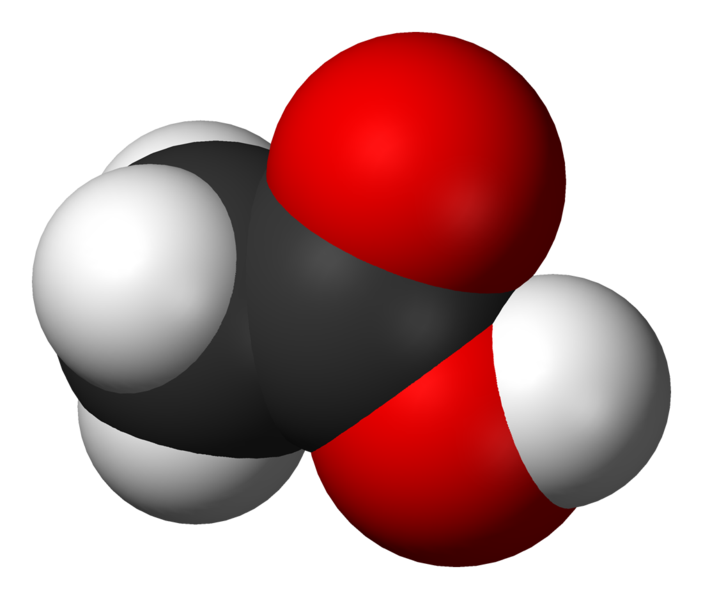 Vlastnosti
čistá kyselina octová (ľadová kyselina octová) je bezfarebná hygroskopická kvapalina
zamŕza pri teplote pod 16,7°C              na bezfarebnú kryštalickú tuhú látku
kyselina octová je leptavá                       a jej pary spôsobujú podráždenie očí, poleptanie sliznice, bolesť v krku            a upchanie pľúc
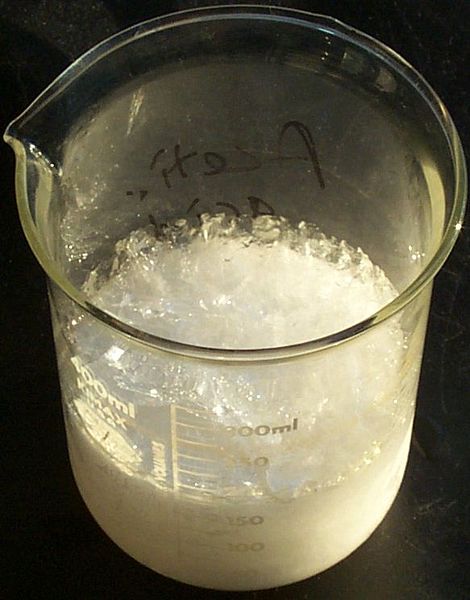 Použitie
odstraňovanie vodného kameňa
pochutina do jedál
konzervovanie potravín
výroba acetónu,                          
   umelého hodvábu,
   plastov, liekov
  (acylpyrín)
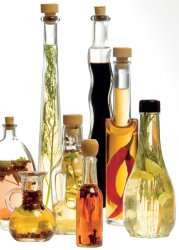 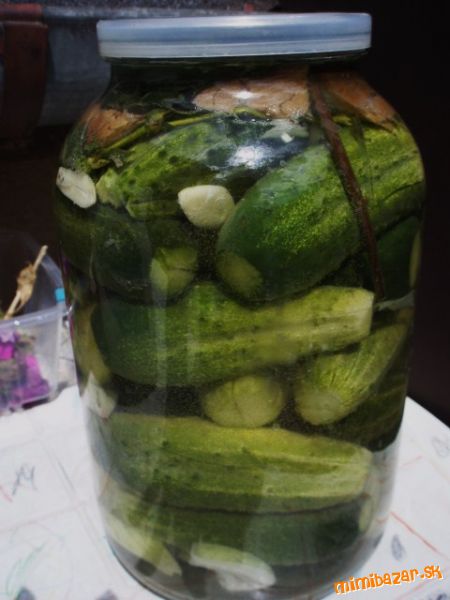 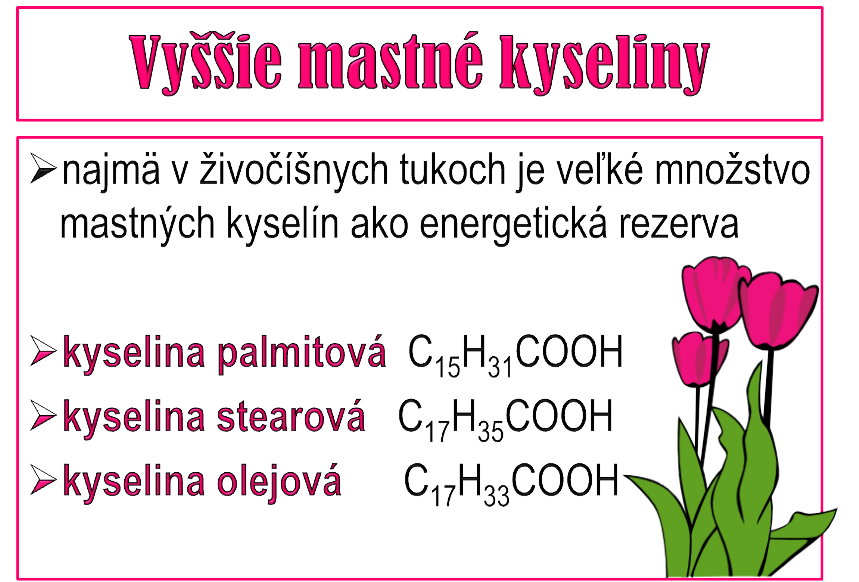 Aminokyseliny- zložky bielkovín
Vo všetkých živých organizmoch sú chemicky viazané karboxylové kyseliny, ktoré obsahujú charakteristickú amino- skupinu -NH2. 
kyselina aminooctová   NH2CH2COOH
je to bezfarebná kryštalická látka, dobre rozpustná vo vode, známa tiež pod názvom glycín 
                                aminoskupina
                                                                                          karboxylová 
                                                                                             skupina
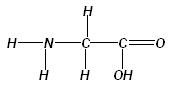 Nukleové kyseliny
Dlho bolo záhadou, ako si dokážu organizmy pri rozmnožovaní zachovať dedičné vlastnosti. V roku 1944 bolo objavené, že sa              na rozmnožovaní podieľajú nukleové kyseliny.
Deoxyribonukleová kyselina (DNA)
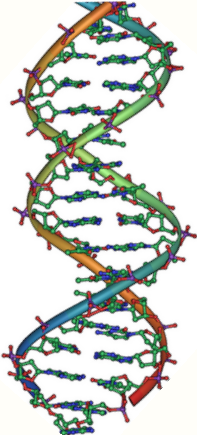 nucleus = jadro
má zásadný význam 
   pre prenos dedičných informácií 
   pri delení buniek
Ribonukleová kyselina (RNA)
usmerňuje tvorbu bielkovín






  analyzátor nukleových kyselín
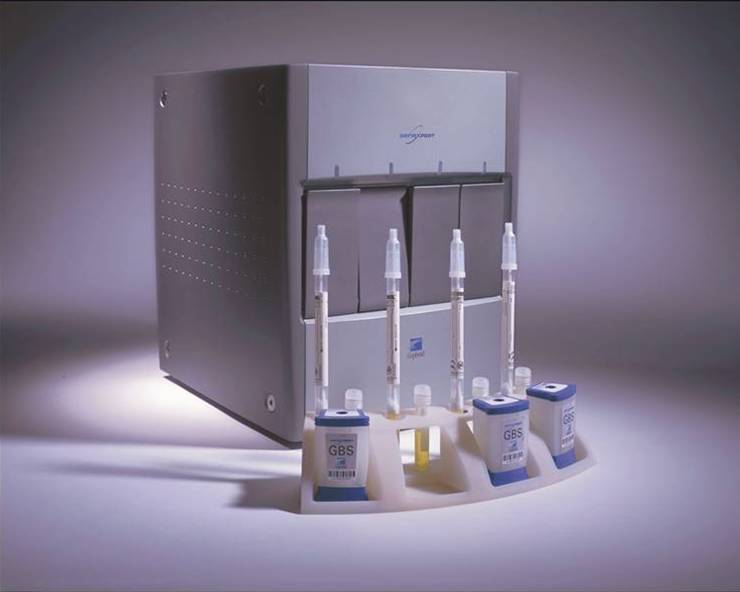 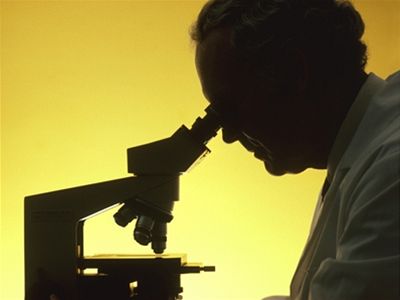 Ďakujem za pozornosť
Mariana Pavelčáková
 
       zdroj: E.Adamkovič, J.Šimeková, Chémia 9
         obrázky: www.google.sk
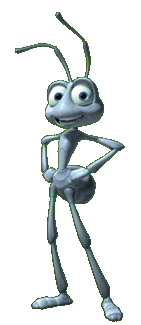 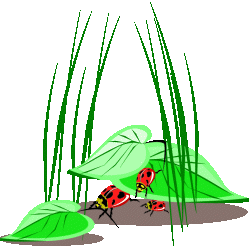